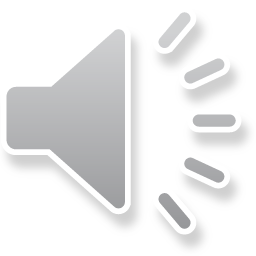 2020
新闻工作报告汇报PPT
新闻报告  工作汇报  动态模版  行业通用
1
点击添加内容
2
目录
点击添加内容
3
点击添加内容
4
5
点击添加内容
点击添加内容
01
点击添加内容
点击添加主要文字内容点击添加主要文字内容
点击添加主要文字内容点击添加主要文字内容
点击添加标题文字内容
您的内容打在这里，或者通过复制您的文本后，在此框中选择粘贴，并选择只保留文字。在此录入上述图表的综合描述说明。
文字
内容
点击添加
文字内容
您的内容打在这里，或者通过复制您的文本后，在此框中选择粘贴，并选择只保留文字。在此录入上述图表的综合描述说明。
文字
内容
您的内容打在这里，或者通过复制您的文本后，在此框中选择粘贴，并选择只保留文字。在此录入上述图表的综合描述说明。
文字
内容
您的内容打在这里，或者通过复制您的文本后，在此框中选择粘贴，并选择只保留文字。在此录入上述图表的综合描述说明。
文字
内容
点击添加标题文字内容
03
单击此处添加段落文本单击此处添加段落文本
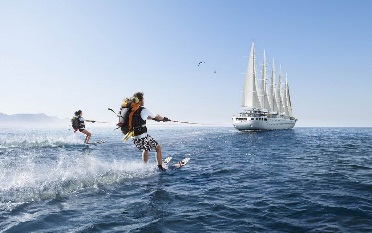 您的标题写在这里
01
04
单击此处添加段落文本单击此处添加段落文本
单击此处添加段落文本单击此处添加段落文本
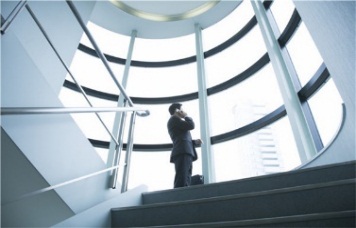 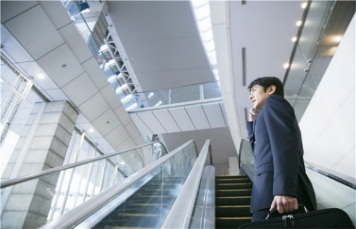 单击此处添加段落文本单击此处添加段落文本
02
单击此处添加段落文本单击此处添加段落文本
05
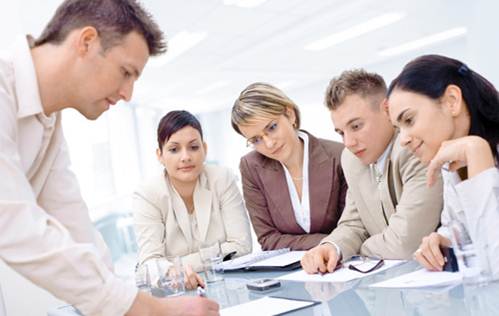 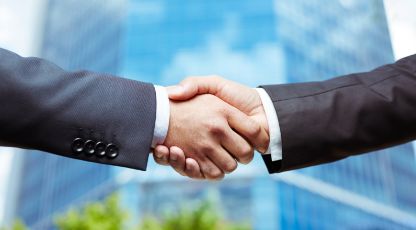 点击添加标题文字内容
点击添加内容
点击添加内容
点击添加内容
点击添加内容
点击添加内容
点击添加文字内容
点击添加文字内容
点击添加文字内容
点击添加文字内容
点击添加文字内容
点击添加文字内容
点击添加文字内容
点击添加文字内容
点击添加文字内容
点击添加文字内容
2013
2015
2012
2014
2016
点击添加标题文字内容
点击添加内容
点击添加内容
点击添加内容
点击添加主要文字内容
点击添加主要文字内容
点击添加主要文字内容
点击添加主要文字内容
点击添加主要文字内容
点击添加主要文字内容
点击添加内容
点击添加主要文字内容
点击添加主要文字内容
点击添加内容
点击添加主要文字内容
点击添加主要文字内容
点击添加内容
点击添加主要文字内容
点击添加主要文字内容
点击添加标题文字内容
添加标题
添加标题
单击添加文本单击添加文本单击添加文本
单击添加文本单击添加文本单击添加文本
单击添加文本单击添加文本单击添加文本单击添加文本
单击添加文本单击添加文本单击添加文本单击添加文本
添加标题
添加标题
02
点击添加内容
点击添加主要文字内容点击添加主要文字内容
点击添加主要文字内容点击添加主要文字内容
点击添加标题文字内容
添加内容
添加内容
点击此处添加内容
点击此处添加内容
点击此处添加内容
添加内容
添加内容
点击此处添加内容
点击此处添加内容
点击此处添加内容
点击此处添加内容
点击此处添加内容
点击此处添加内容
点击此处添加内容
点击此处添加内容
点击此处添加内容
点击添加标题文字内容
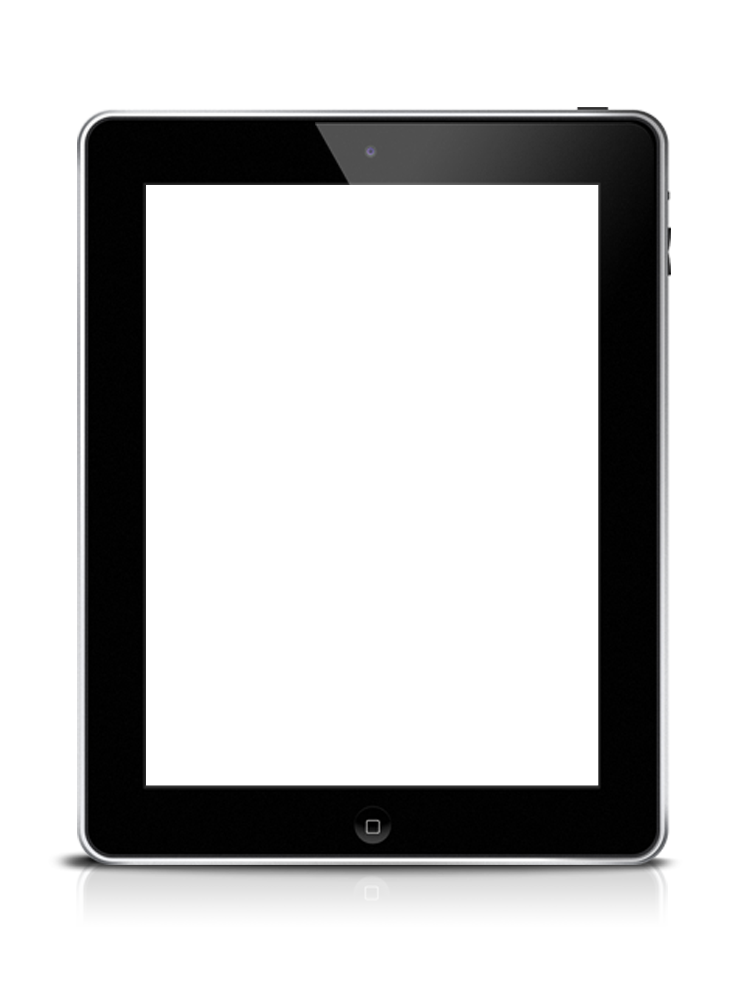 点击输入标题文本小标签
点击输入标题文本及描述说明
点击输入标题文本小标签
点击输入标题文本
添加标题
添加标题
在此录入本图表的综合描述说明，在此录入本图表的综合描述说明。
在此录入本图表的综合描述说明，在此录入本图表的综合描述说明。
点击添加标题文字内容
点击添加文字内容
点击添加文字内容点击添加文字内容点击添加文字内容点击添加文字内容点击添加文字内容
90%
80%
70%
95%
85%
75%
点击添加文字内容
点击添加文字内容点击添加文字内容点击添加文字内容点击添加文字内容点击添加文字内容
点击添加文字内容
点击添加文字内容点击添加文字内容点击添加文字内容点击添加文字内容点击添加文字内容
添加内容
添加内容
添加内容
点击添加文字内容
点击添加文字内容点击添加文字内容点击添加文字内容点击添加文字内容点击添加文字内容
添加内容
添加内容
添加内容
点击添加文字内容
点击添加文字内容点击添加文字内容点击添加文字内容点击添加文字内容点击添加文字内容
点击添加标题文字内容
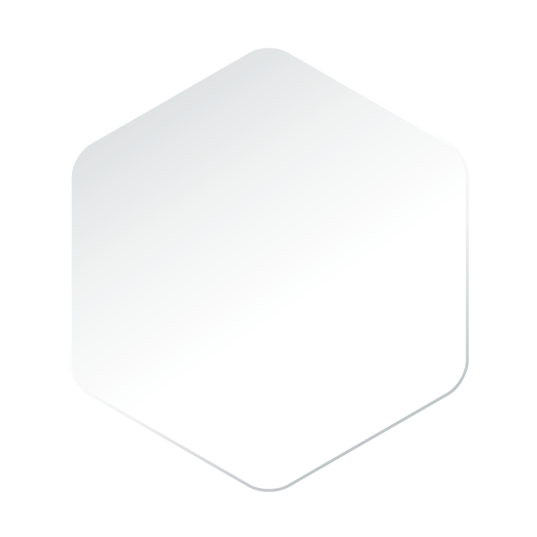 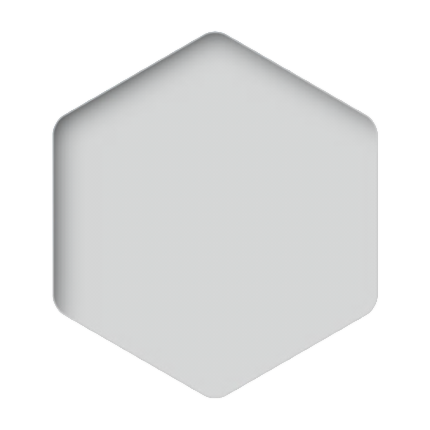 添加内容
您的内容打在这里，或者通过复制您的文本后，在此框中选择粘贴
您的内容打在这里，或者通过复制您的文本后，在此框中选择粘贴
您的内容打在这里，或者通过复制您的文本后，在此框中选择粘贴
您的内容打在这里，或者通过复制您的文本后，在此框中选择粘贴
03
点击添加内容
点击添加主要文字内容点击添加主要文字内容
点击添加主要文字内容点击添加主要文字内容
点击添加标题文字内容
2015年12月
2013年5月
2014年5月
2015年5月
2016年5月
点击添加文字内容
点击添加文字内容
点击添加文字内容
点击添加文字内容
点击添加文字内容
点击添加文字内容
点击添加文字内容
点击添加文字内容
点击添加文字内容
点击添加文字内容
04
05
01
02
03
点击添加标题文字内容
添加标题
添加标题
点击添加文字内容点击添加文字内容点击添加文字内容点击添加文字内容
点击添加文字内容点击添加文字内容点击添加文字内容点击添加文字内容
添加标题
点击添加文字内容点击添加文字内容点击添加文字内容点击添加文字内容
添加标题
添加标题
点击添加文字内容点击添加文字内容点击添加文字内容点击添加文字内容
添加标题
点击添加文字内容点击添加文字内容点击添加文字内容点击添加文字内容
点击添加文字内容点击添加文字内容点击添加文字内容点击添加文字内容
点击添加标题文字内容
61亿人民币
总销售额
190000
310000
300000
150000
76亿人民币
实际销售额
130000
100000
201A年
201B年
201C年
点击添加文本
点击添加文本
单击此处添加文本 单击此处添加文本 单击此处添加文本  点击添加文字内容
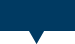 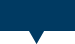 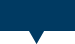 60%
10%
30%
点击添加标题文字内容
这里填写目录内容说明，设计发展存在着一个时代价值观的问题。
这里填写目录内容说明，设计发展存在着一个时代价值观的问题。
这里填写目录内容说明，设计发展存在着一个时代价值观的问题。
04
点击添加内容
点击添加主要文字内容点击添加主要文字内容
点击添加主要文字内容点击添加主要文字内容
点击添加标题文字内容
点击添加内容
点击添加主要文字内容
点击添加主要文字内容
点击添加内容
点击添加主要文字内容
点击添加主要文字内容
点击添加内容
点击添加主要文字内容
点击添加主要文字内容
点击添加标题文字内容
点击添加小标题
点击添加文字内容点击添加文字内容点击添加文字内容
点击添加文字内容点击添加文字内容点击添加文字内容
点击添加文字内容点击添加文字内容点击添加文字内容
点击添加文字内容点击添加文字内容点击添加文字内容
点击添加文字内容点击添加文字内容点击添加文字内容
点击添加文字内容点击添加文字内容点击添加文字内容
点击添加文字内容点击添加文字内容点击添加文字内容
6月份
7月份
8月份
9月份
10月份
11月份
12月份
5月份
点击添加标题文字内容
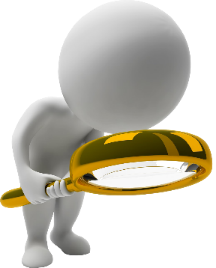 随着计算机技术的发展及印刷技术进步，平面设计的新视觉感观领域。
随着计算机技术的发展及印刷技术进步，平面设计的新视觉感观领域。
随着计算机技术的发展及印刷技术进步，平面设计的新视觉感观领域。
随着计算机技术的发展及印刷技术进步，平面设计的新视觉感观领域。
填写大标题
02填写标题
03填写标题
01填写标题
04填写标题
点击添加标题文字内容
点击添加小标题
您的内容打在这里，或者通过复制您的文本后，在此框中选择粘贴，并选择只保留文字。
您的内容打在这里，或者通过复制您的文本后，在此框中选择粘贴，并选择只保留文字。
添加内容
添加内容
添加内容
添加内容
添加内容
添加内容
添加内容
添加内容
添加内容
添加内容
3月份
4月份
5月份
6月份
7月份
8月份
9月份
10月份
11月份
12月份
05
点击添加内容
点击添加主要文字内容点击添加主要文字内容
点击添加主要文字内容点击添加主要文字内容
点击添加标题文字内容
收入来源一
收入来源二
收入来源三
收入来源四
点击添加文字内容
点击添加文字内容点击添加文字内容点击添加文字内容点击添加文字内容点击添加文字内容你点击添加文字内容添加
全年总额：5632万
有效纯利润:
有效毛利润:
点击添加标题文字内容
2
4
点击添加内容
1
点击添加主要文字内容点击添加主要文字内容点击添加主要文字内容
点击添加内容
点击添加主要文字内容点击添加主要文字内容点击添加主要文字内容
点击添加主要文字内容点击添加主要文字内容点击添加主要文字内容
3
点击添加内容
点击添加主要文字内容点击添加主要文字内容点击添加主要文字内容
点击添加内容
点击添加标题文字内容
点击添加
文字内容
点击添加
文字内容
点击添加
文字内容
点击添加文字内容点击添加文字内容点击添加文字内容点击添加文字内容点击添加文字内容点击添加文字内容点击添加文字内容点击添加文字内容击添加文字内容点击添加文字内容击添加文字内容点击添加文字内容击添加内
点击添加标题文字内容
详写内容……

点击输入本栏的具体文字，简明扼要的说明分项内容，此为概念图解，请根据您的具体内容酌情修改
详写内容……

点击输入本栏的具体文字，简明扼要的说明分项内容，此为概念图解，请根据您的具体内容酌情修改
添加
内容
添加
内容
添加
内容
添加
内容
详写内容……

点击输入本栏的具体文字，简明扼要的说明分项内容，此为概念图解，请根据您的具体内容酌情修改
详写内容……

点击输入本栏的具体文字，简明扼要的说明分项内容，此为概念图解，请根据您的具体内容酌情修改
点击添加标题文字内容
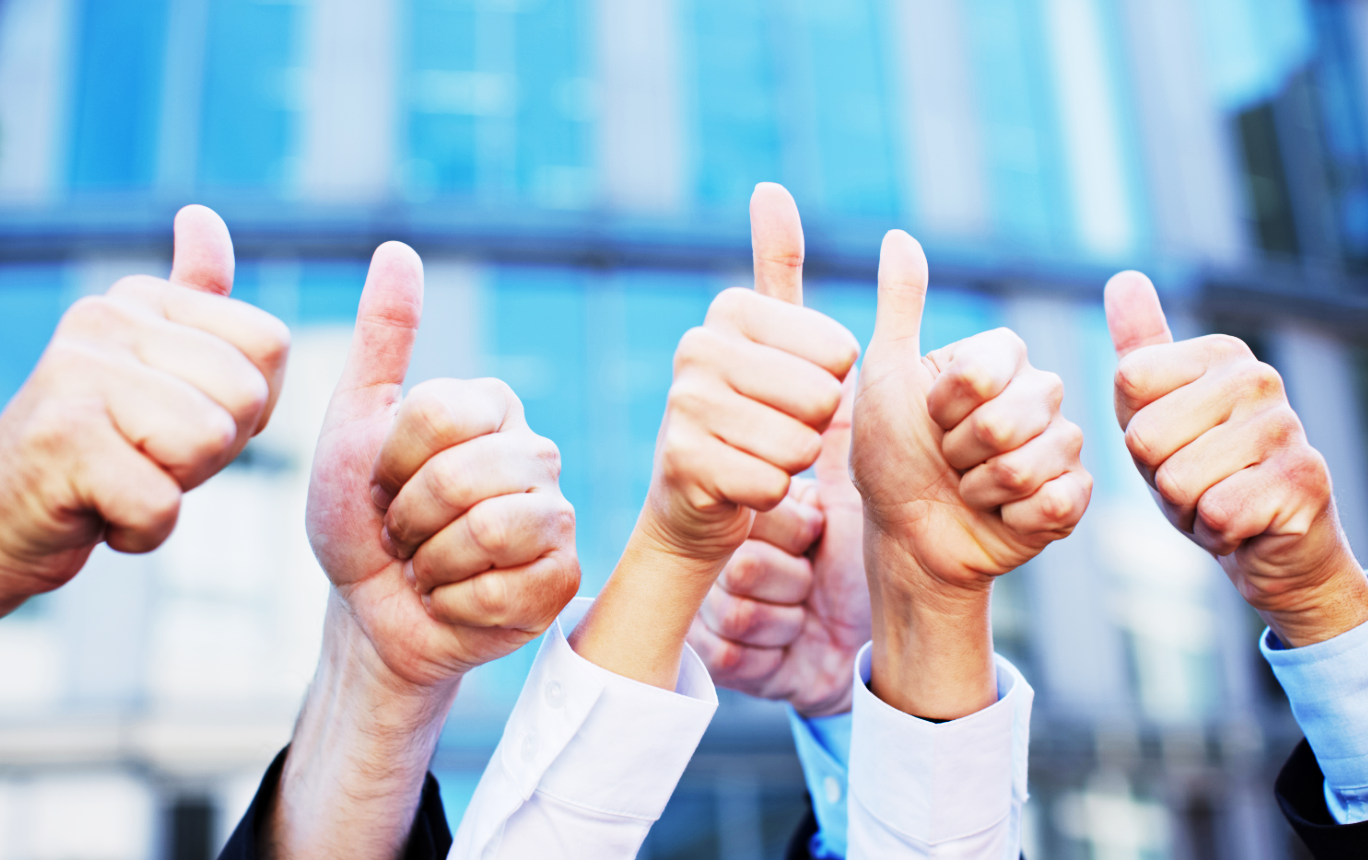 标题内容
标题
标题
标题
团队是指拥有共同目标，并且具有不同能力的一小群人有意识的协调行为或力的系统，这群人就如同人的五官一样，共同协作维持一个人的生存，缺一不可。
       我们是一支专业的团队。我们的成员拥有多年的信息安全专业技术背景，来自国内知名安全公司的一线骨干。
       我们是一支年轻的团队。我们的平均年龄仅有26岁，充满了朝气和创新精神。
       我们是一支专注的团队。我们坚信，安全的品牌源自客户的信任。只有专注，才能做好安全。
       我们是一支有梦想的团队。我们来自五湖四海，因为一个共同的梦想：做一家真正优秀的信息安全企业，为客户提供最可靠的互联网安全防护。
2020
演 示 完 毕 感 谢 观 看
新闻报告  工作汇报  动态模版  行业通用